L’ARCA DI NOE’ s.r.l.
“Accettiamo cani e porci… e tutti gli altri animali!”
CHI SIAMO?
L’unico albergo in grado di ospitare e fornire cure a tutti gli animali e i loro padroni

In Italia e all’estero!
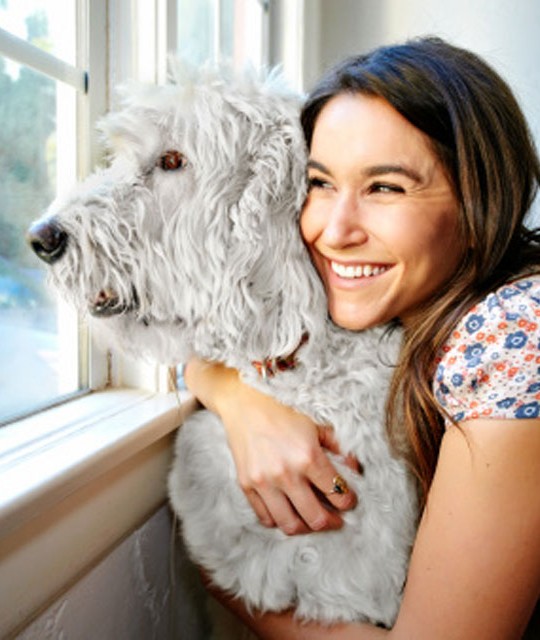 I NOSTRI SERVIZI
Camere d’albergo per i padroni con stanza apposita con cucce,teche e acquari per tutti i vostri amici animali
Ristorante,bar, piscina ,spa
Servizio di toelettatura
Veterinari specializzati e qualificati
Pet shop incluso nella struttura
Ampio giardino con aree divise per
   animali, con relativi circuiti
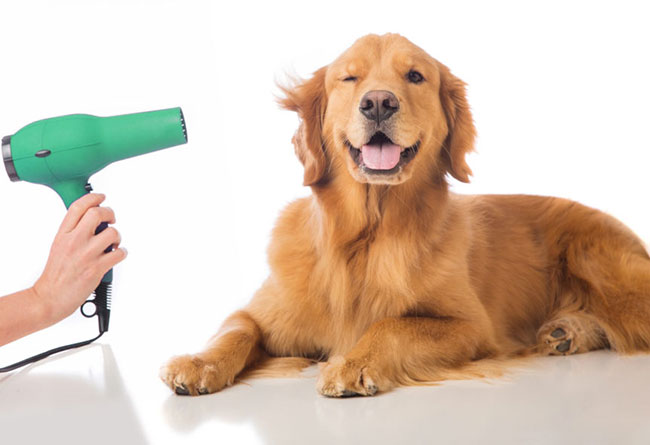 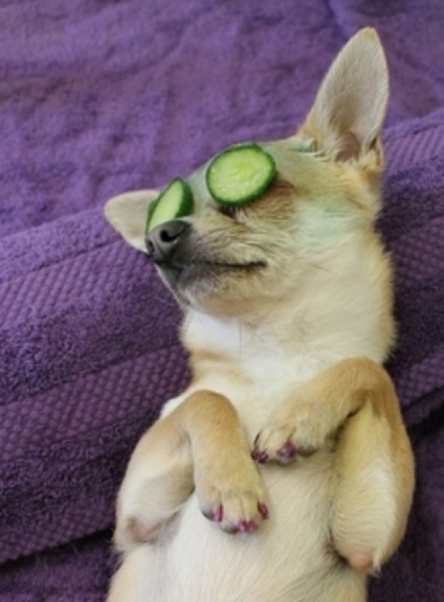 PREZZI CAMERE
Stanza singola 100€ a notte
Stanza matrimoniale 130 € a notte
Suite 190€ a notte 
   (colazione e cena inclusa)

+25€ per ogni animale 
ospitato al giorno
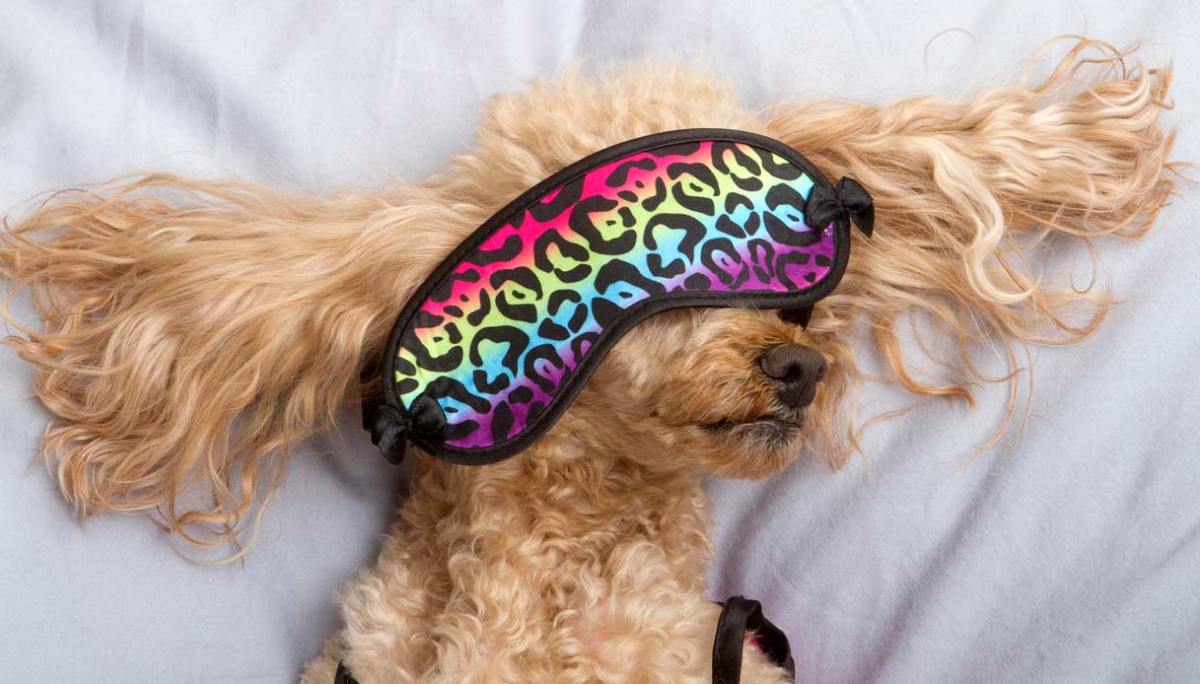 DOVE TROVARCI
Sede centrale: Via Torino 15, Milano

Sedi all’estero:
Oudezijds Voorburgwal 350, 
     Amsterdam, Paesi Bassi
Landemaerket 10, 
   Copenaghen, Danimarca
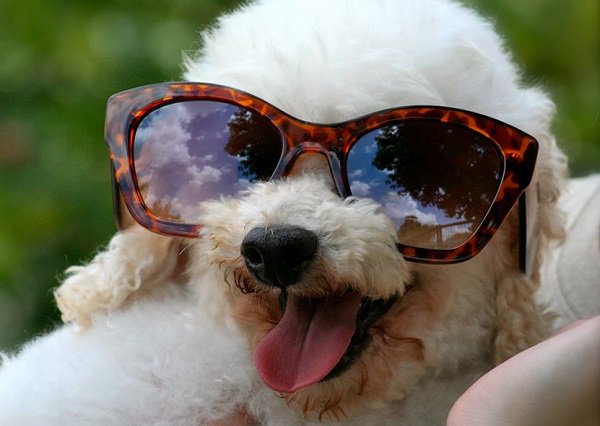 RISKS PLAN
RISKS PLAN
CONCLUSIONI
Nel risks plan abbiamo individuato i rischi principali derivanti dalla nostra attività, e li abbiamo affrontati con l’aiuto del nostro risk manager. 
Per offrire il miglior servizio possibile ai nostri clienti abbiamo dovuto affrontare grossi investimenti includendo un’accurata ricerca di personale specializzato. 
Il nostro obiettivo è migliorare
 i nostri servizi, in modo che siano
Il più efficiente possibile
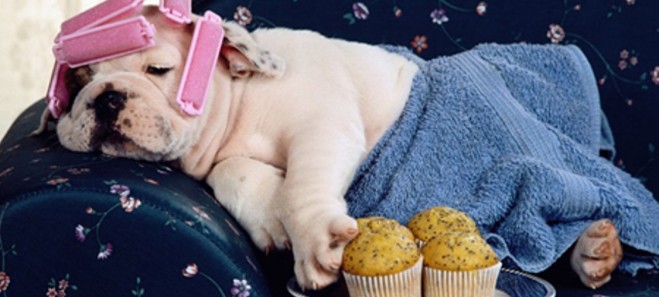